Nehru Group of Institutions 
New Generation 
Innovation and Entrepreneurship Development Centre 
(NGI New Gen IEDC)
Idea Pitch for Startup Grant-in-aid of the year 2023-24

				Supported by 											Hosted by
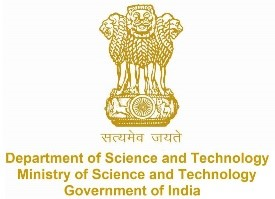 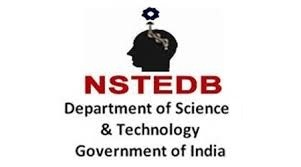 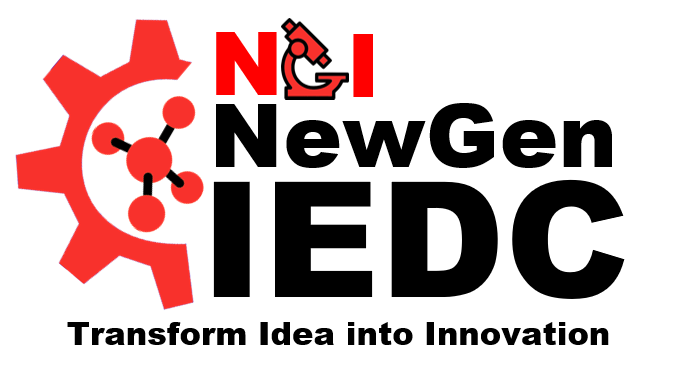 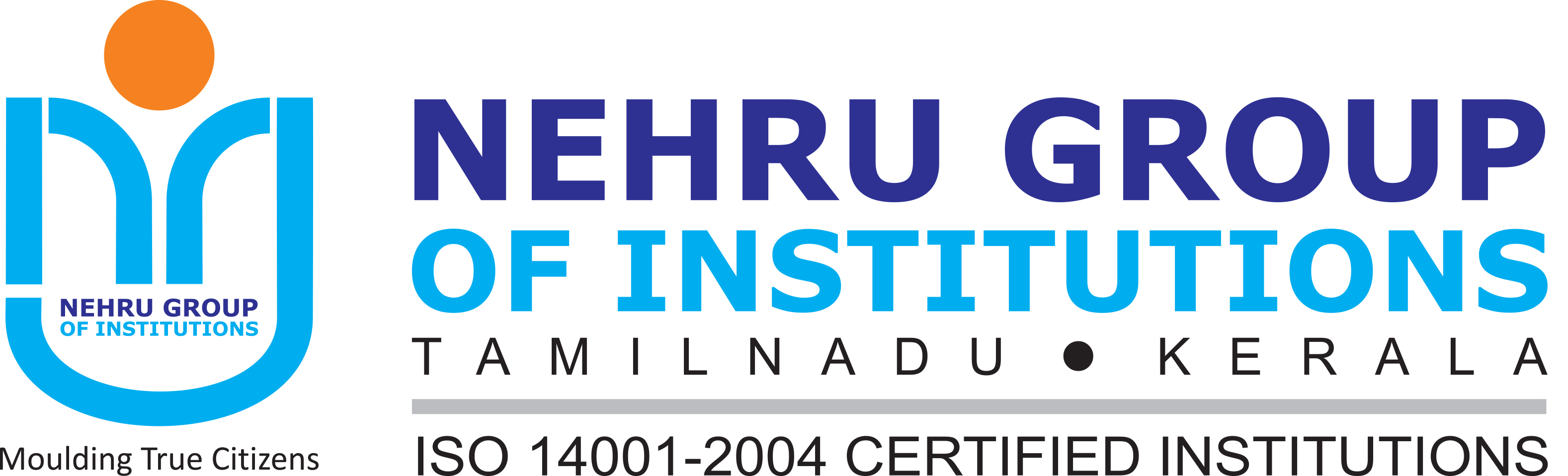 1
© A property of NGI NewGen IEDC 2023
Title of the project/company name
2
© A property of NGI NewGen IEDC 2023
1.1 Founder of start up
3
© A property of NGI NewGen IEDC 2023
1.2 START UP TEAM INFORMATION
4
© A property of NGI NewGen IEDC 2023
1.3 MENTOR DETAILS
ENTREPRENUERSHIP                     INDUSTRY
5
© A property of NGI NewGen IEDC 2023
2.1 DESCRIBE YOUR STARTUP IDEA
6
© A property of NGI NewGen IEDC 2023
2.2 PROBLEM STATEMENT
What is the problem you are trying to solve through the Idea Pitched? What is the social impact it will create ?




2. What is your solution to the problem from the Idea Proposed?
7
© A property of NGI NewGen IEDC 2023
2.3 INNOVATION
What is the Technology that will be adopted in your Idea?



2. Define the Technical Feasibility of the Product.




3. What is the current status of your Product/Idea?
8
© A property of NGI NewGen IEDC 2023
2.4 ACTION PLAN
1. Give detailed structure of your schedule for developing your prototype (Max 10 Months).
9
© A property of NGI NewGen IEDC 2023
2.5 Attach 3D Image / Animated Video of your Proposed Prototype
10
© A property of NGI NewGen IEDC 2023
3.1 CUSTOMER ZONE
Who are your Customers? Mention specifically with Location.
	

2. Have you Surveyed Your Idea?
      

2.1. If Yes, Attach Questionnaire/ Feedback / Study Conducted with your Customers (as Separate Slide). 

2.2. If No, Strategy or Methodology you would like to adopt for Market survey.
11
© A property of NGI NewGen IEDC 2023
3.2 MARKET
What is your Potential Market Size?

	

2. What do you consider as the Entry Barriers?
12
© A property of NGI NewGen IEDC 2023
3.2 MARKET
3. What is the Long Term Viability Plan in your Business?
	



4. How will you make your Company Profitable in the Market
13
© A property of NGI NewGen IEDC 2023
3.3 SCALABILITY
What is your Market Scale?
	




2. What are the strategies to commercialize your product?
14
© A property of NGI NewGen IEDC 2023
3.3 SCALABILITY
3. Who is your targeted market and why will they buy your product?
	



4. Who are your competitors & why?
15
© A property of NGI NewGen IEDC 2023
3.3 SCALABILITY
5. Social benefits of the product







6. Contribution to Employment opportunities
16
© A property of NGI NewGen IEDC 2023
3.3 SCALABILITY
7. Does the product affect the environment in anyway?






8. What are the regulatory standards surrounding the product and its use?
17
© A property of NGI NewGen IEDC 2023
3.4 RESOURCES FOR TESTING AND VALIDATION
What resources are required for producing your Product that can be utilized from the Available Infrastructures at your College?
Name of the other Equipments / Instruments required for the development of the product, other than at your College?
18
© A property of NGI NewGen IEDC 2023
4.1 financial ASSESSMENT
1. How will you Launch your Product?

    

2. Cost of the Product (When launched) : 

Is there any Existing Product in the current market? If Yes Explain how your product is preferable than the existing? (include cost of existing product and reason for variations)?
19
© A property of NGI NewGen IEDC 2023
4.2 financial snapshot
Proposed Overall Budget for Product Development
Note: Fill only in blank spaces.
20
© A property of NGI NewGen IEDC 2023
4.2.A. BREAKUP FOR RAW MATERIALS
21
© A property of NGI NewGen IEDC 2023
4.2.B. BREAKUP FOr Product Development, Testing & Validation, Consultancy and etc.
Note: Add Additional Slide, If required.
22
© A property of NGI NewGen IEDC 2023
5. REQUIREMENTS FROM NEWGEN IEDC
23
© A property of NGI NewGen IEDC 2023
6. INCUBATE CORNER
Company Description & Logo
24
© A property of NGI NewGen IEDC 2023
THANK YOU
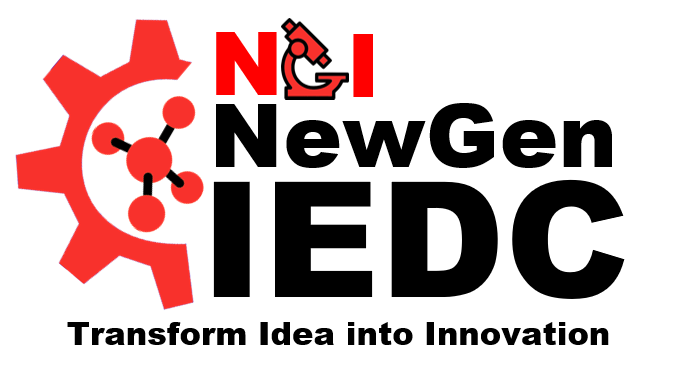 25
© A property of NGI NewGen IEDC 2023